Honors Precalculus: Do Now
Look over your quiz.

Hand in the bonus assignment if you did it.

Below is data for the average temperature in Providence by month. Make a quadratic regression of the data. Use 1 for January, 2 for February, etc.
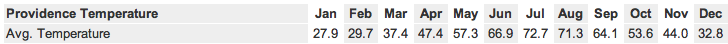 Video of the Day
No talking during the video. You must answer the question independently.

If you get the question correct, you  can skip the first problem on the homework.
Polynomial Modeling
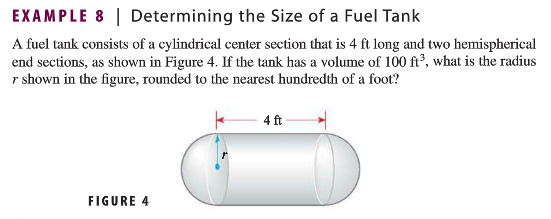 Complex Numbers
Who made this stuff up anyways!

i = ______
i2 = ______
i3=________
i4 = _______
a + bi:
Complex Numbers with Quadratic Functions
Solve for the roots of each of the following quadratic function.
F(x) = x2 + 4


F(x) = x2 +4x + 5
Operations with Complex Numbers:
Simplify each expression:

Example 1: 					Example 2: 
(5 - 2i) – (9 + 3i)				(5 – 9i)(6 + 2i)
You Try!
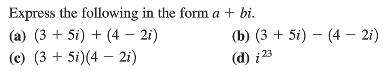 Simplifying Complex Numbers
Express the following in the form a + bi.
Example 1:						Example 2:
Graph Each on The Complex Coordinate Plane
5 + 2i
-3 + 5i
4 – 6i
Some Quick Whiteboard Practice:
HW #19: Complex Numbers
Section 3.5 Pg. 268-269 #15, 19, 27, 33, 37, 43, 57, 61